104學年度學校課程計畫上傳說明
張鑫聖  老師
1、處務登錄系統( http://public.hlc.edu.tw/ )「學校登入」
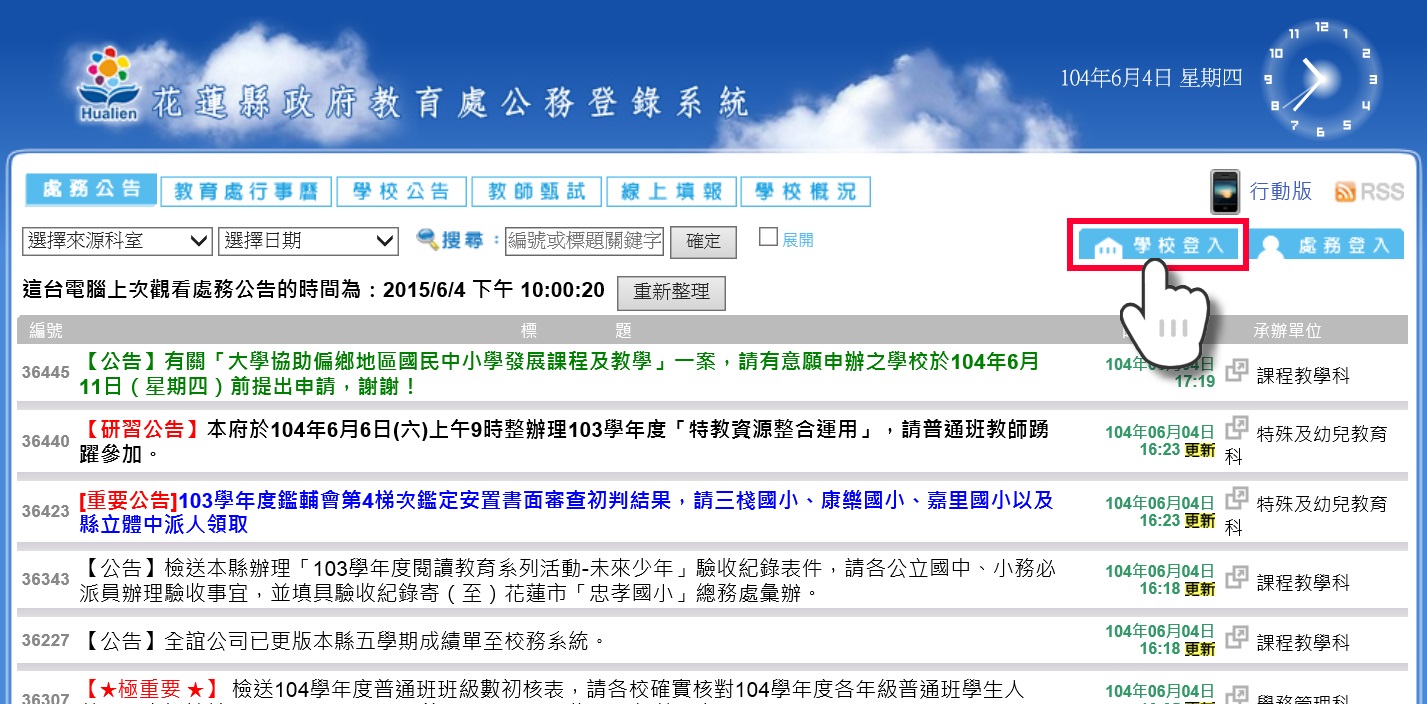 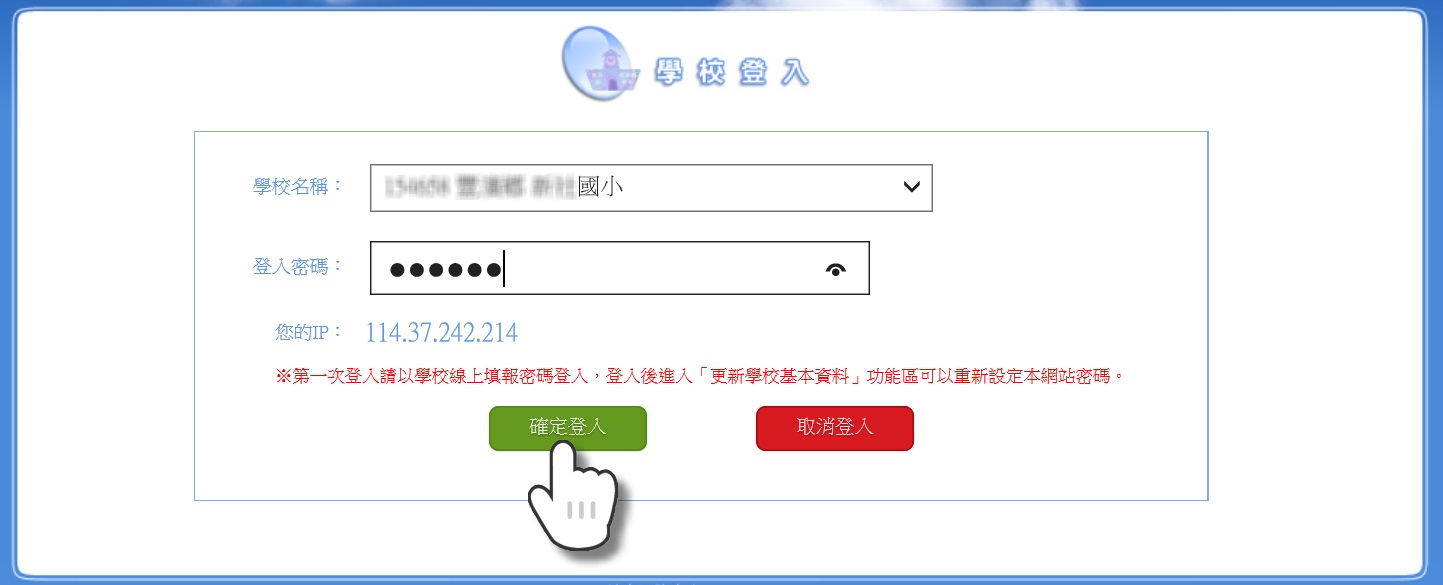 2、「管理」→ 「學校課程總體計畫」
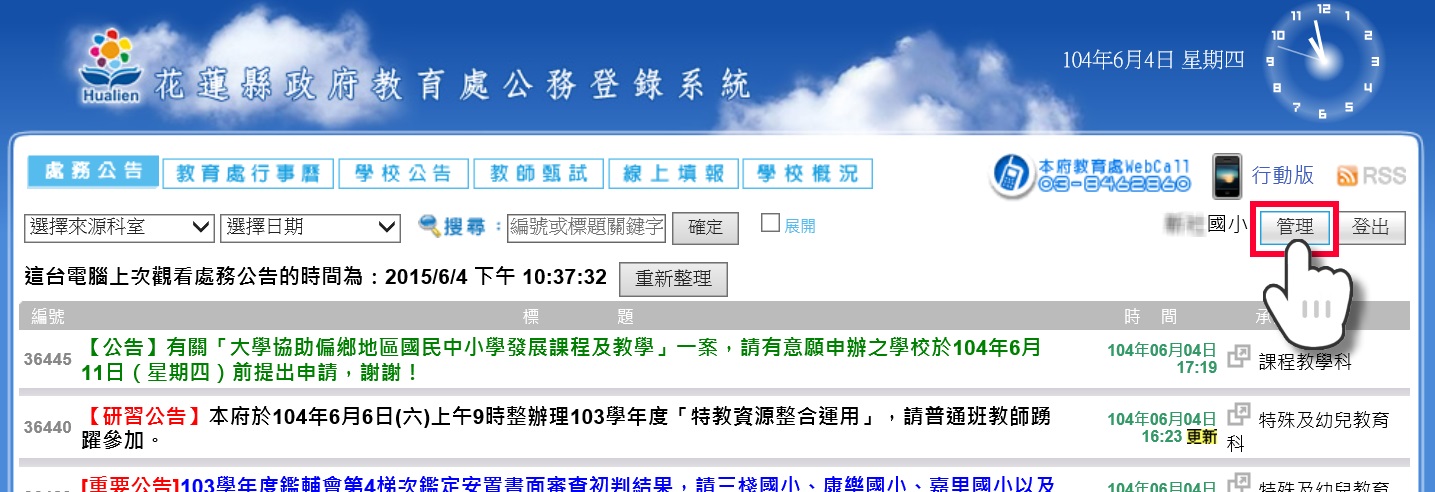 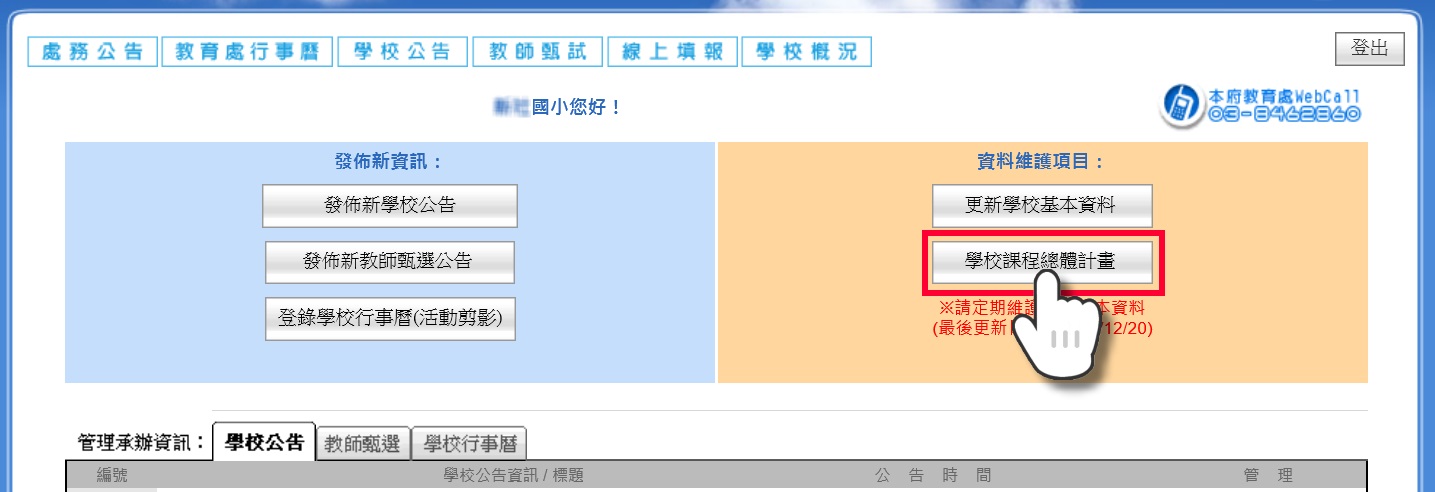 3、點選報表名稱「花蓮縣104學年度國民中(小)學學校課程計畫 」開始填報
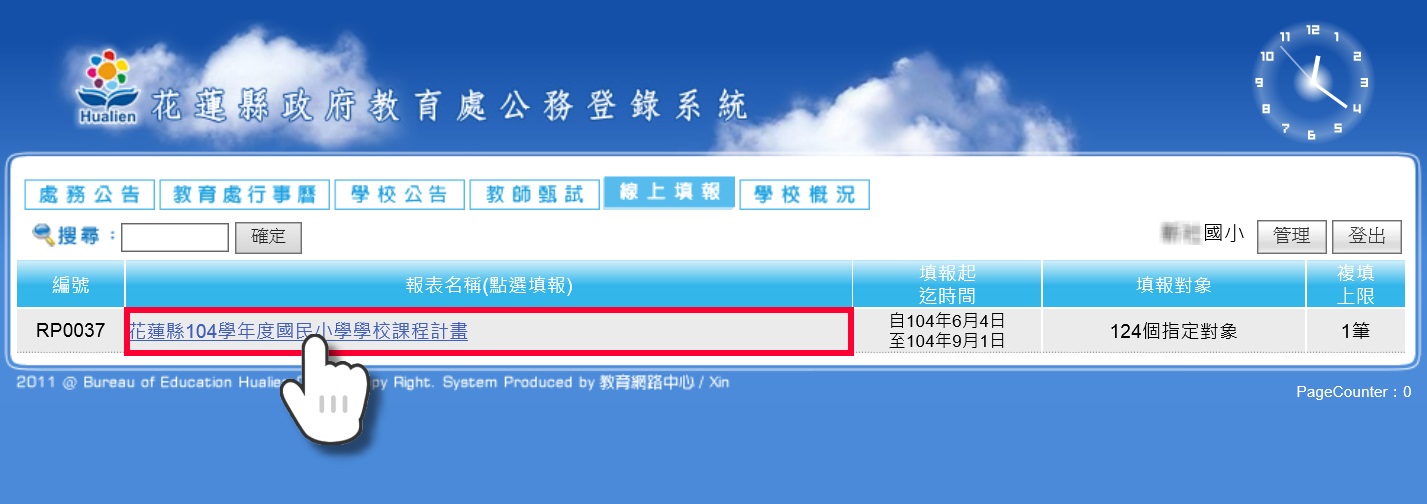 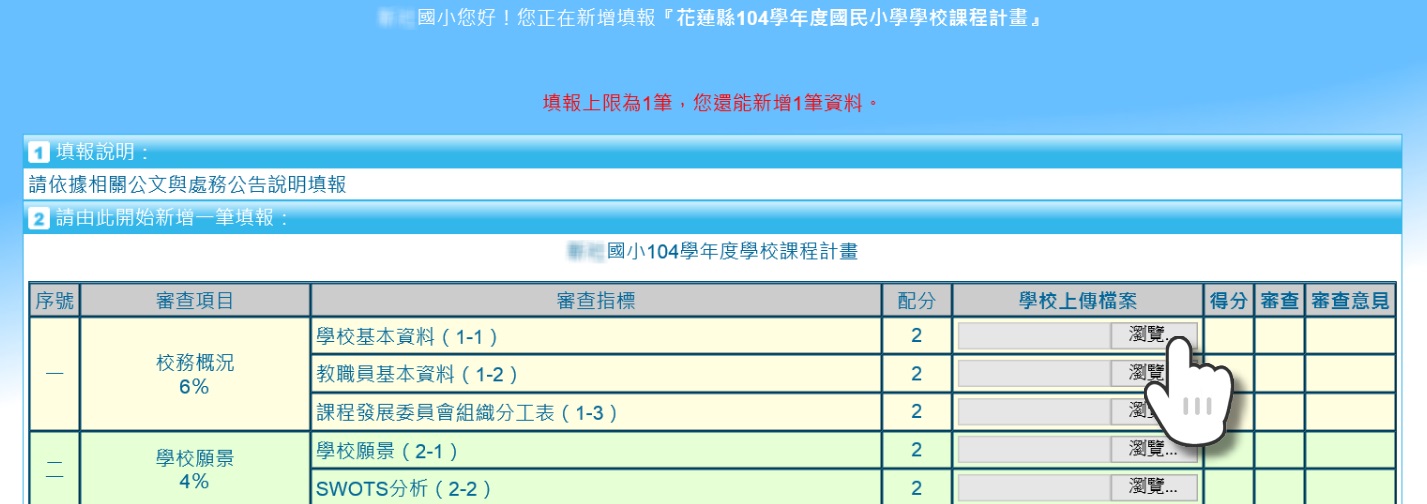 4、指定檔案、填寫完成，按「確定/送出填報」上傳填報資料
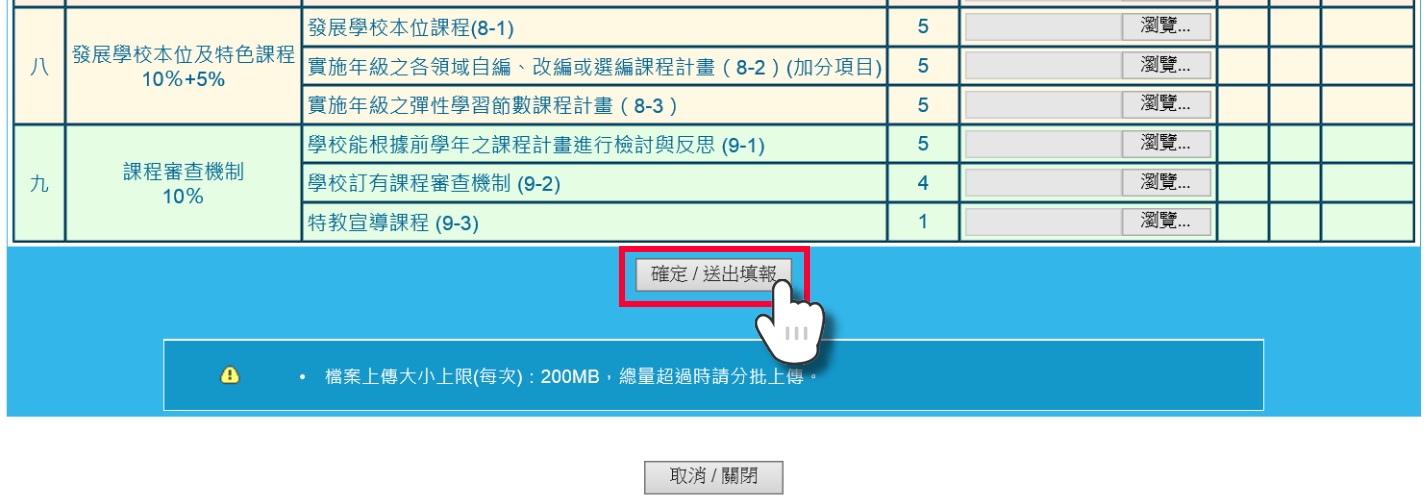 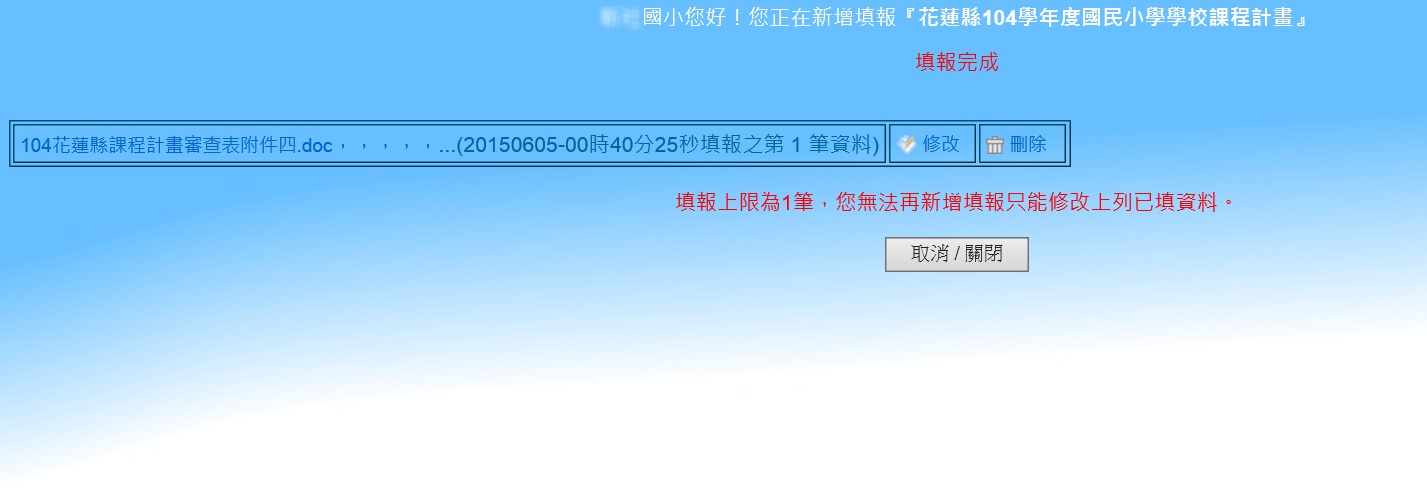 上傳完成畫面(可修改、刪除已填資料)
5、按「修改」進行修改時，可以檢視計畫各項審查結果、審查意見。
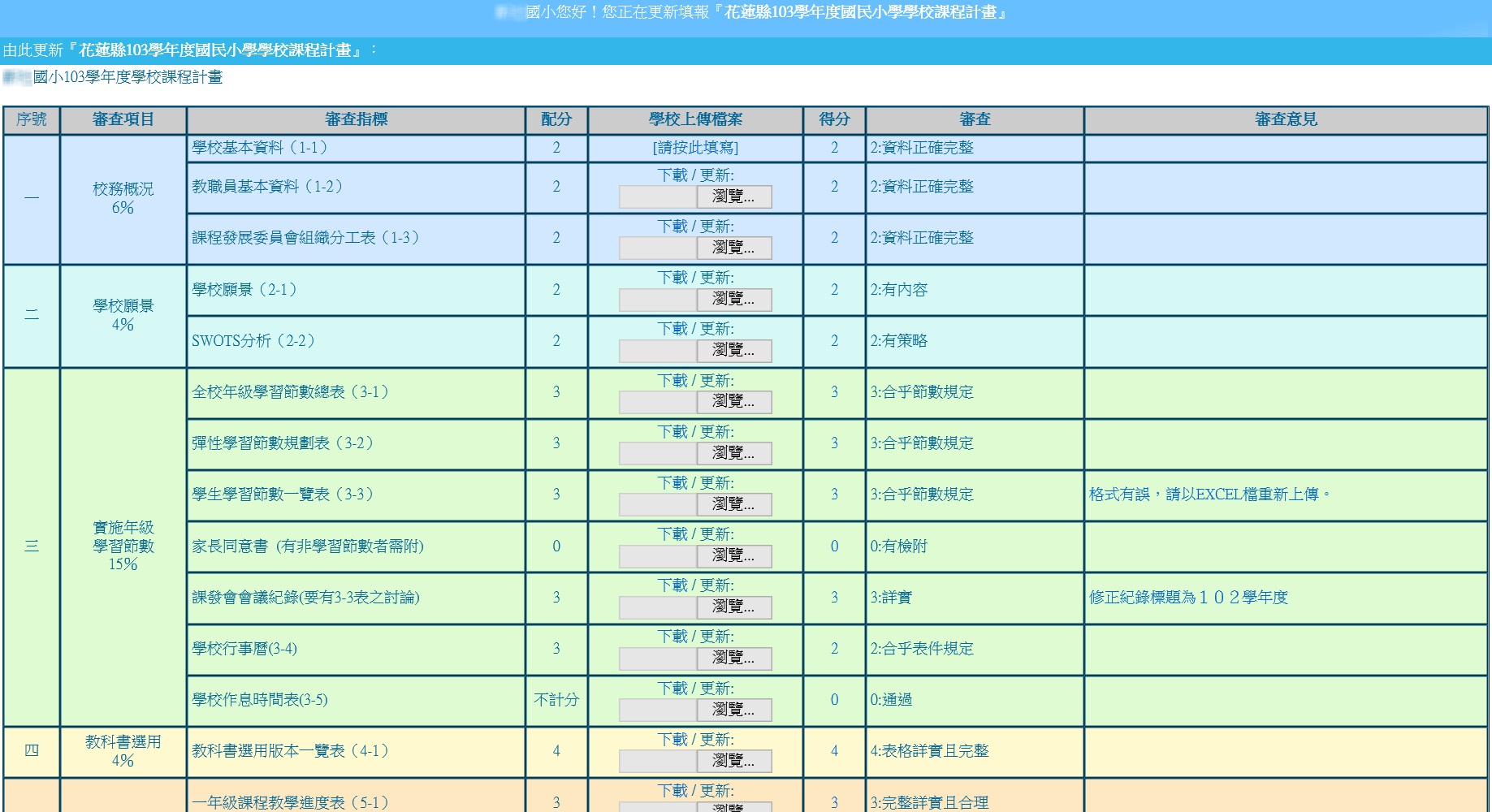 課程計畫請依審查意見作修正、更新
※補充說明：登入處務系統後，從「學校概況」可瀏覽各校年度課程計畫。
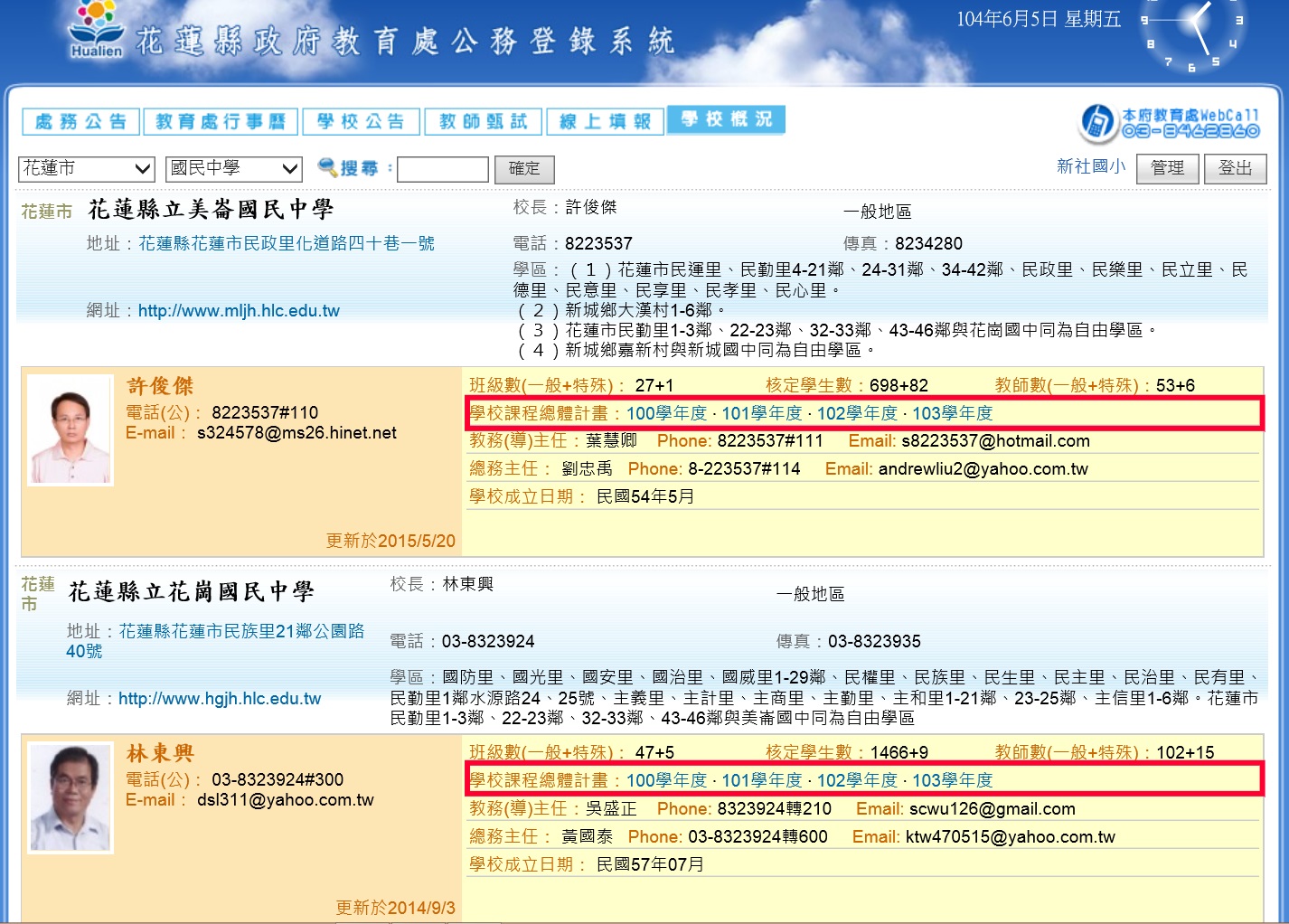